When to Initiate ART,With Protocol for Rapid Initiation
www.hivguidelines.org
AUGUST 2022
NYSDOH AIDS Institute Clinical Guidelines Program
Purpose of This Guideline
Provides guidance for choosing safe and efficacious ART regimens based on known patient characteristics, before results of recommended resistance testing or baseline laboratory testing are available.
Identifies antiretroviral regimens to avoid for rapid ART initiation.
Provides guidance for recognizing when rapid initiation is not appropriate.
Encourages clinicians to seek the assistance of an experienced HIV care provider when managing patients with extensive comorbidities.
Integrates current evidence-based clinical recommendations into the healthcare-related implementation strategies of the NYS Ending the Epidemic initiative, which seeks to end the AIDS epidemic in NYS by the end of 2020.
Provides guidance on funding sources for sustainable access to ART.
AUGUST 2022
NYSDOH AIDS Institute Clinical Guidelines Program
www.hivguidelines.org
Recommendation:Benefits and Risks of ART
Clinicians should recommend antiretroviral therapy to all patients with HIV infection. (A1)
AUGUST 2022
NYSDOH AIDS Institute Clinical Guidelines Program
www.hivguidelines.org
Recommendations:Rationale for Rapid ART Initiation
Clinicians should recommend ART for all patients with a diagnosis of HIV infection. (A1)
Clinicians should offer rapid initiation of ART—preferably on the same day (A1) or within 72 hours—to all individuals who are candidates for rapid ART initiation and who have:
A confirmed HIV diagnosis (A1), or
A reactive HIV screening result pending results of a confirmatory HIV test (A2), or
Suspected acute HIV infection, i.e., HIV antibody negative and HIV RNA positive (A2).
Clinicians should counsel patients with seronegative partners about the reduction of HIV transmission risk after effective ART is initiated and viral suppression is achieved, and should strongly recommend ART for patients with seronegative partners. (A1)
AUGUST 2022
NYSDOH AIDS Institute Clinical Guidelines Program
www.hivguidelines.org
Recommendations:Rationale for Rapid ART Initiation, continued
Clinicians should evaluate and prepare patients for ART initiation as soon as possible; completion of the following should not delay initiation:
Discuss benefits and risks of ART with the patient. (A3)
Assess patient readiness. (A3)
Identify and ameliorate factors that might interfere with successful adherence to treatment, including inadequate access to medication, inadequate supportive services, psychosocial factors, active substance use, or mental health disorders. (A2)
Clinicians should refer patients for supportive services as necessary to address modifiable barriers to adherence. An ongoing plan for coordination of care should be established. (A3)
Clinicians should involve patients in the decision-making process regarding initiation of ART and which regimen is most likely to result in adherence. The patient should make the final decision of whether and when to initiate ART. (A3)
AUGUST 2022
NYSDOH AIDS Institute Clinical Guidelines Program
www.hivguidelines.org
Recommendations:Rationale for Rapid ART Initiation, continued
If the patient understands the benefits of rapid initiation but declines ART, then initiation should be revisited as soon as possible.
In patients with advanced HIV (or AIDS), ART should be initiated even if barriers to adherence are present. In these cases, referrals to specialized adherence programs should be made for intensified adherence support. (A2)
After ART has been initiated, response to therapy should be monitored by, or in consultation with, a clinician with experience in managing ART. (A2)
AUGUST 2022
NYSDOH AIDS Institute Clinical Guidelines Program
www.hivguidelines.org
Key Points:Rationale for Rapid ART Initiation
Rapid ART initiation, the standard of care in New York State, is efficacious, safe, and highly acceptable, with few patients declining the offer of immediate ART.
Patients with active substance use, untreated mental health conditions, immigration issues, or unstable housing deserve the highest standard of HIV care, including the option of rapid initiation of ART. Potential barriers to medication adherence and care continuity can be addressed with appropriate counseling and linkage to support services.
AUGUST 2022
NYSDOH AIDS Institute Clinical Guidelines Program
www.hivguidelines.org
Recommendations:Counseling and Education Before Initiating ART
Counseling and education should include the following:
Basic education about HIV, CD4 cells, viral load, and resistance. (A3)
Available treatment options and potential risks and benefits of therapy. (A3)
The need for strict adherence to avoid the development of viral drug resistance. (A2) 
Use of safer-sex practices and avoidance of needle-sharing activity, regardless of viral load, to prevent HIV transmission or superinfection. (A3)
Clinicians should involve the patient in the decision-making process regarding initiation of ART. (A3)
AUGUST 2022
NYSDOH AIDS Institute Clinical Guidelines Program
www.hivguidelines.org
Recommendations:Protocol for Rapid ART Initiation
To determine whether a patient is a candidate for rapid ART initiation, the clinician should confirm that the individual has any of the following (A1):
A reactive point-of-care HIV test result, or confirmed HIV diagnosis, or suspected acute HIV infection, or known HIV infection, and
No prior ART (i.e., treatment naive) or limited prior use of antiretroviral medications, and
No medical conditions or opportunistic infections that require deferral of rapid ART initiation, including suspected cryptococcal or tuberculous meningitis.
Clinicians should perform baseline laboratory testing listed in Baseline Laboratory Testing Checklist for all patients who are initiating ART immediately; ART can be started while awaiting laboratory test results. (A3)
AUGUST 2022
NYSDOH AIDS Institute Clinical Guidelines Program
www.hivguidelines.org
Selected Good Practice Reminders:Protocol for Rapid ART Initiation
For patients with a reactive HIV antibody screening test that is pending confirmation, make sure the patient understands the benefits of rapid ART initiation and the following:
1. Reactive screening test results are not formally diagnostic, because false-positive results are still possible;
2. A confirmatory (diagnostic) HIV test will be performed;
3. ART will be discontinued if the confirmatory test result is negative and continued if it is positive;
4. The benefit of starting ART early, after a presumptive positive screening test, outweighs the negligible risk of taking ART for a few days and then stopping it if confirmed HIV negative.
Provide the result of the confirmatory HIV test as soon as it is available; discontinue ART if the result is negative and reinforce adherence and next steps if it is positive.
If a patient declines rapid ART initiation, discuss options for deferred initiation of ART, link the patient with HIV primary care, and outline next steps.
AUGUST 2022
NYSDOH AIDS Institute Clinical Guidelines Program
www.hivguidelines.org
Protocol for Rapid ART Initiation
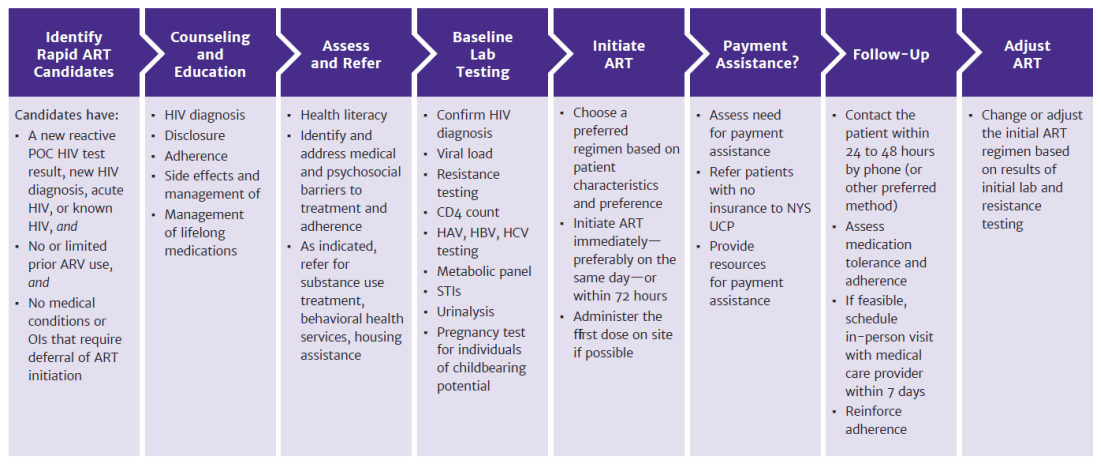 AUGUST 2022
NYSDOH AIDS Institute Clinical Guidelines Program
www.hivguidelines.org
Key Point:Reactive HIV Screening Test Result
Patients with a new reactive HIV test result can be retested using a second point-of-care test from a different manufacturer than that of the first test, if available, to further minimize the possibility of a false-positive result.
See the NYSDOH AI guideline HIV Testing >  Appendix: HIV Immunoassays Available in New York State for a list of available point-of-care HIV tests.
AUGUST 2022
NYSDOH AIDS Institute Clinical Guidelines Program
www.hivguidelines.org
Key Point:Health Literacy
According to the National Network of Libraries of Medicine, health literacy requires:
The ability to understand instructions on prescription drug bottles, appointment slips, medical education brochures, and doctor’s directions and consent forms.
The ability to negotiate complex healthcare systems.
Reading, listening, analytical, and decision-making skills, and the ability to apply these skills to health situations.
AUGUST 2022
NYSDOH AIDS Institute Clinical Guidelines Program
www.hivguidelines.org
Resources:Health Literacy
AHRQ Short Assessment of Health Literacy–Spanish and English
AHRQ Rapid Estimate of Adult Literacy in Medicine–Short Form
AHRQ Short Assessment of Health Literacy for Spanish Adults
Health Literacy Tool Shed (funded by the U.S. National Libraries of Medicine)
AUGUST 2022
NYSDOH AIDS Institute Clinical Guidelines Program
www.hivguidelines.org
Medical History Checklist
When taking a medical history before rapid ART initiation, ask about:
Date and result of last HIV test
Serostatus of sex partners and their ART regimens if known
Previous use of antiretroviral medications, including as PrEP or PEP, with dates of use
Comorbidities, including a history of renal or liver disease, particularly hepatitis B infection
Prescribed and over-the-counter medications
Drug allergies
Substance use
Symptoms, to assess for active cryptococcal and TB meningitis
Psychiatric history, particularly depressive or psychotic symptoms or any history of suicidality
Possible pregnancy and childbearing plans in individuals of childbearing potential
AUGUST 2022
NYSDOH AIDS Institute Clinical Guidelines Program
www.hivguidelines.org
Baseline Laboratory Testing Checklist
HIV-1/2 antigen/antibody assay
HIV quantitative viral load
Baseline HIV genotypic resistance profile
Baseline CD4 cell count
Testing for hepatitis A, B, and C viruses
Comprehensive metabolic panel (creatinine clearance, hepatic profile)
See CDC > Sexually Transmitted Infections Treatment Guidelines, 2021 > Screening
Urinalysis
Pregnancy test for individuals of childbearing potential
AUGUST 2022
NYSDOH AIDS Institute Clinical Guidelines Program
www.hivguidelines.org
Recommendations: General Principles in Choosing a Regimen for Rapid ART Initiation
Clinicians should involve their patients when deciding which ART regimen is most likely to result in adherence. (A3)
Before initiating ART, clinicians should:
Assess the patient’s prior use of antiretroviral medications, including PrEP, which may increase the risk for baseline resistance. (A2)
Assess for any comorbidities and chronic coadministered medications that may affect the choice of regimen for initial ART. (A2)
At the time of HIV diagnosis, obtain genotypic resistance testing for the protease (A2), reverse transcriptase (A2), and integrase (B2) genes.
Ask individuals of childbearing potential about the possibility of pregnancy, their reproductive plans, and their use of contraception. (A3)
AUGUST 2022
NYSDOH AIDS Institute Clinical Guidelines Program
www.hivguidelines.org
Recommendations: General Principles in Choosing a Regimen for Rapid ART Initiation, continued
For ART-naive patients, clinicians should select an initial ART regimen that is preferred; see Table 1: Preferred and Alternative Regimens for Rapid ART Initiation in Nonpregnant Adults. (A1)
Clinicians should reinforce medication adherence regularly. (A3)
Clinicians should obtain a viral load test 4 weeks after ART initiation to assess the response to therapy. (A3)
See the NYSDOH AI guideline Virologic and Immunologic Monitoring in HIV Care for more information.
AUGUST 2022
NYSDOH AIDS Institute Clinical Guidelines Program
www.hivguidelines.org
Selected Good Practice Reminders: GeneralPrinciples in Choosing a Regimen for Rapid ART Initiation
Follow up within 24 to 48 hours, by telephone or another preferred method, with a patient who has initiated ART to assess medication tolerance and adherence.
If feasible, schedule an in-person visit for 7 days after ART initiation.
AUGUST 2022
NYSDOH AIDS Institute Clinical Guidelines Program
www.hivguidelines.org
Preferred and Alternative Regimens for Rapid ART Initiation in Nonpregnant Adults
AUGUST 2022
NYSDOH AIDS Institute Clinical Guidelines Program
www.hivguidelines.org
Preferred and Alternative Regimens for Rapid ART Initiation in Nonpregnant Adults, continued
AUGUST 2022
NYSDOH AIDS Institute Clinical Guidelines Program
www.hivguidelines.org
Preferred and Alternative Regimens for Rapid ART Initiation in Nonpregnant Adults, continued
AUGUST 2022
NYSDOH AIDS Institute Clinical Guidelines Program
www.hivguidelines.org
Preferred and Alternative Regimens for Rapid ART Initiation in Nonpregnant Adults, continued
AUGUST 2022
NYSDOH AIDS Institute Clinical Guidelines Program
www.hivguidelines.org
Preferred Regimens for Rapid ART Initiation in Pregnant Adults
AUGUST 2022
NYSDOH AIDS Institute Clinical Guidelines Program
www.hivguidelines.org
Preferred Regimens for Rapid ART Initiation in Pregnant Adults, continued
AUGUST 2022
NYSDOH AIDS Institute Clinical Guidelines Program
www.hivguidelines.org
Recommendations:Long-Term Nonprogressors and Elite Controllers
Decisions to initiate ART in long-term nonprogressors (A2) and elite controllers (A3) should be individualized.
Clinicians should consult with a provider experienced in the management of ART when considering whether to initiate ART in long-term nonprogressors and elite controllers. (A3)
AUGUST 2022
NYSDOH AIDS Institute Clinical Guidelines Program
www.hivguidelines.org
Recommendations:Patients With Acute Opportunistic Infections
Clinicians should recommend that patients beginning treatment for acute OIs initiate ART within 2 weeks of OI diagnosis (see next recommendation for exceptions). (A1)
Clinicians should not immediately initiate ART in patients with TB or cryptococcal meningitis. (A1)
Consultation with a clinician with experience in management of ART in the setting of acute OIs is recommended. (A3)
For all other manifestations of TB, clinicians should initiate ART in patients with HIV as follows:
For patients with CD4 counts ≥50 cells/mm3: as soon as they are tolerating anti-TB therapy and no later than 8 to 12 weeks after initiating anti-TB therapy. (A1)
For patients with CD4 counts <50 cells/mm3: within 2 weeks of initiating anti-TB therapy. (A1)
AUGUST 2022
NYSDOH AIDS Institute Clinical Guidelines Program
www.hivguidelines.org
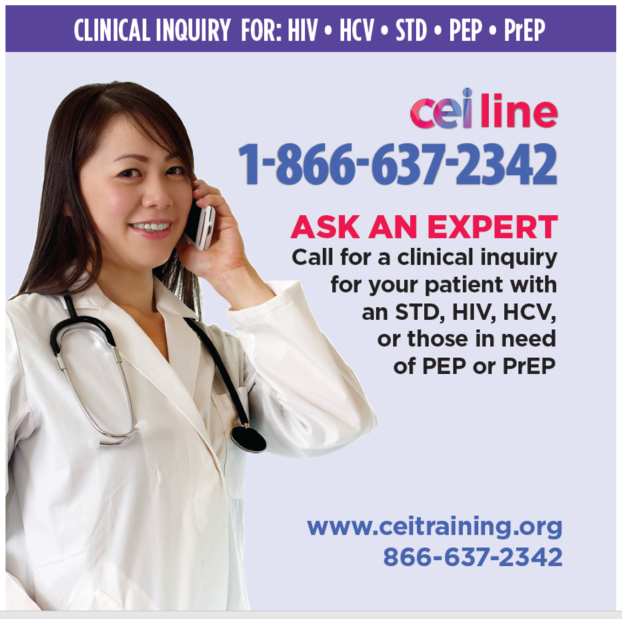 Need Help?
NYSDOH AIDS Institute Clinical Guidelines Program
www.hivguidelines.org
Access the Guideline
www.hivguidelines.org > When to Initiate ART, With Protocol for Rapid Initiation

Also available: Printable pocket guide and PDF
NYSDOH AIDS Institute Clinical Guidelines Program
www.hivguidelines.org